Best practices in European countries:
NORWAY
Katrine Kjærheim Fredwall (professor, University of Oslo, Norway) & Øyvind Fladsrud (Senior legal advisor, Norwegian Civil affairs authority)
Amsterdam, May 2nd 2025
Best practice?
Is a best practice even possible? 
Law in action in particular important in this field 
The need to find efficient solutions within the national legal system: 
Legal “family” (common law/civil law/Nordic law etc.) 
Clear cut rules or more discretionary?
Decisions from courts or administrative bodies? 
However, a solution in one country may inspire change in another country
Page 2
[Speaker Notes: Law in books (Katrine)     - Law in action (Øyvind)]
Statutory measures in the Nordic countries
[Speaker Notes: 2021:42 500 vergemål  for voksne (42 561), men der bare 306 av disse innebærer det vi på norsk kaller fratakelse. I 2021 ble 1626 (nye fremtidsfullmakter stadfestet.


CPAs – enourmous development; from 377 to 3616 in five years – doubled with ten! 
Establishing new guardianships at peak leven in 2020 with 7 667 – declining since then,  today new CPAs registered and in force:  3616 ( since registration is voluntary, we must expect that several are in force)
2022: Ved årsskiftet var det 42 301 vergemål for voksne og det ble stadfestet 2489 fremtidsfullmakter. Vi har ikke et nøyaktig antall med fratatt rettslig handleevne ved årsskiftet, men i et uttrekk fra november var det 305 personer som var registrert med begrensninger i den rettslige handleevnen, så veldig stabilt. Jeg har klippet inn nedenfor en sammenstilling av diverse statistikk vi gjorde ved årsskiftet. Du vil se at tallene der for 2021 avviker litt fra tall du fikk tidligere og som er i tabellen i mailen din uten at jeg helt skjønner hvorfor, men det er veldig små forskjeller så det er ikke noe å bry seg om håper jeg.
2022: CPA: 2489]
Statutory measures in Norway at a glance
Measures based on the person’s consent
Measures based on interpretation of will and preferences…
Measures based on «best interest» (coercion)
The court can limit the legal capasity in specific areas, *Act new sec 22
The person has not the ability to consent *Act sec 20
The person has the ability to make a consent *Act sec 20
Guardianship is a voluntary support measure. The person who wishes to receive support must consent in writing to:
the establishment of the measure, 
the scope of the measure
 and who he/she want as guardian/support person.
If the person is unable to form, maintain or communicate his or her wishes, the best interpretation of the person's will and preferences shall form the basis for the assessment of whether he or she wants support, and for the assessment of the scope of the measure and who is to be the support person/guardian. In the interpretation, emphasis shall be placed on what the person expresses, the person's values, beliefs, previous wishes and preferences, the person's understanding and how someone who has had permanent and ongoing contact with the person interprets the person's will and preferences. Guardianship cannot be established if, after an overall assessment, it is assumed that this would be contrary to the person's wishes. The person has the right to reasonable accommodation.
If the person:
is financially exploited 
disposes of his/her assets or other financial interests in a way that give a significant risk that the person will not be able to support herself/himself/ his/her family 
significantly reduces his/her assets to an extent that must be assumed not in accordance with the person's own wishes
Page 4
Legal tools to secure supported desision-making
The right to reasonable accommodation and the right to conversation in person (Act § 20 and § 59 (1) letter e):
 Preparatory works, underline: 
CRPD articles 2 and 5(3)
Forms of communication tailored to the adult’s needs 
“language” may include Braille, tactile communication, accessible multimedia, audio, alternative forms, means and formats of communication etc.
Facilitation can also take place through the use of an assistant who has experience in communicating with the person
Focus on the person: using sufficient time and ensuring that the person is rested etc.
Forms of communication In CRPD/C/GC/1, paragraph 29(c), the CRPD Committee has pointed out that a “person's mode of communication must not be a barrier to obtaining support in decision-making, even where this communication is non-conventional, or understood by very few people”.
Page 5
[Speaker Notes: Reasonable accommodation important to keep as many adults in «green» and «yellow»
Focus: secure that the adult’s rest-autonomy can be]
Content and scope of the statutory measure, Act sec. 21
As long as the legal capacity is  not restricted, cf. section 22 (RED)
The person may (yellow and green):
perform legal acts and dispose of his or her assets. 
revoke a disposition made by the support person/guardian, as long as no one has acquired a right under it.
A decision on a statuory must expressly state:
the scope of the measure, including whether it should be limited in terms of content or duration. 
the measure shall not be made more extensive than necessary.
Page 6
Huskelapp: 10.00 - 12.00 Session I: Statutory measures
Introduction: Comparative overview of statutory measures based on the FL-EUR reports.
Prof. Tim Wuyts, (FL-EUR, University of Hasselt, Belgium)
Best practices in European countries: law in action and law in the books

Ireland
Norway - Prof. Katrine Kjærheim Fredwall (FL-EUR, University of Oslo, Norway) & Øyvind Fladsrud (Senior legal advisor, Norwegian Civil affairs authority)
Germany - Prof. Nina Dethloff (FL-EUR, University of Bonn, Germany) & Felix Leven (FL-EUR, University of Bonn, Germany)
Page 7
View points from a practitioner
Senior legal adviser Øyvind Løbak Fladsrud
[Speaker Notes: Facilitating self-determination in practice is important and challenging. To be able to make decisions in their own lives, individuals with a guardian must be listened to and taken seriously. Over the last eight to ten years, the Norwegian guardianship system has developed to better achive this. I will try to paint a simplified picture of how, but first I will give you a short system overview.]
Public administrative pillar
Judicial pillar
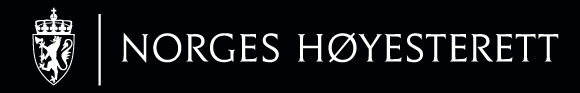 Supreme court
Ministry of justice and public security
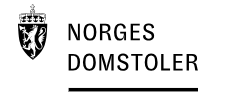 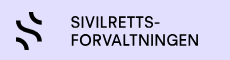 Courts of appeal
Nowegian civil affairs authority
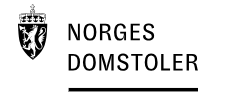 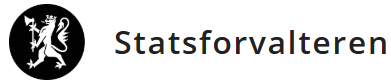 District courts
County Governor
[Speaker Notes: Norwegian Guardianship System Overview The guardianship system in Norway consists of two main pillars:
Administrative Pillar: Responsible for voluntary guardianships. These correspond to the "green and yellow lights" Katrine referred to.
Ten County Governors are responsible for establishing guardianship. They appoint and train guardians, and supervise and audit their activities.
Handles appeals on decisions and practices of the local guardianship authority, supervises, and ensures compliance.
Responsible for the guardianship act and directives.
Judicial Pillar: Managed by ordinary courts, handling cases involving the "red light," which involves the restriction of legal capacity.

Nevertheless, there is a clear link between the administrative and the judicial pillars, as more than nine out of ten cases involving restrictions on legal capacity are brought before the court by the County Governor.]
Who are support persons in Norwegian?
[Speaker Notes: There are no formal qualification requirements for becoming a guardian; however, candidates must provide a police certificate of conduct, and in some cases, a credit assessment is conducted. Key considerations include good communication skills and a general understanding of society.

Most guardians are close relatives of the individual requiring guardianship. The County Governor strives to identify someone within the person's network for the role. The theory being that someone who knows the person will be able to give more effective support, and that people would prefer being helped by someone they know and trust. 

In cases where no suitable individuals are available, guardians outside the person’s network may be appointed. This is Knut. He is one such guardian. Knut is pretty much a regular guy, but he ha an ability to interact with people in a way that makes them feel safe and at ease. Knut tells us that his most important task is to establish good communications with the people he represents.]
Self-determination - Obstacles and Challenges
People have a desire to help and protect
Third parties can have self-interests connected to the persons affairs 
It can be difficult to interpret and understand the person’s wishes
[Speaker Notes: Desire to Help and Protect 
It can be challenging for both the administration, guardians, and other close relatives to accept that individuals who may need support do not wish to receive it, or that they make choices that, from an objective standpoint, seem risky or unwise. I myself have a brother with cognitive challenges that creates additional difficulties for him that could have been avoided if I or my parents had taken control of his affairs. At the same time it is clear for every one around him that he accepts this fact, and still want to manage on his own.

2. Third parties’ self-Interest 
This can manifest in various forms of control, exploitation, or undue influence. The motivation of those exercising control can vary. In some cases, they may act based on the needs mentioned in point 1. In other cases, it is financial self-interest or other control needs that come to the forefront. Regardless of the motivation, third parties' self-interest taking precedence often leads to the person's own wishes and needs being neglected.

3. Difficulties in investigating the person’s wishes 

This may be due to lack of decision making experience, communication challenges between the person and the one offering support, or the person needing assistance to figure out what is important to them. Some people are very direct in articulating their views and others need more time, facilitation or encouragement.]
The art of communication
[Speaker Notes: Th civil affairs autority has developed a communication methodology called “Seeing the other" to help both County Governors and guardians better understand the individual's will and support their decision-making. 

The methodology is based upon fundamental knowledge on human communication and human decision-making. It includes a method for preparing and structuring conversations in a way that aims to let the conversation partner speak as openly as possible and feel safe to share what is important to him or her. At the same time, it includes tools for sorting and prioritizing needs and desires. We offer training in the methodology to both guardians and employees in the guardianship administration.]
The numbers
[Speaker Notes: The number of voluntary guardianships in Norway has remained relatively stable over the past ten years.

The number of voluntary guardianships has remained stable over the past ten years. This is despite the fact that the proportion of people over 70 years old, who make up about 40% of those for whom new guardianships are established, has increased significantly. We believe there are various reasons for this. Among other things, the number of lasting powers of attorney that come into effect has skyrocketed.

At the same time, I believe that the guardianship administration increasingly treats guardianship as a welfare benefit where the applicant must meet a certain set of criteria. I am not saying that everyone who has a guardianship views it this way. What I am saying is that the administration has become more aware that not everyone meets the conditions for a guardianship. Either because they can manage fairly well with other, more informal forms of assistance, or because it is not clear that they want help. In a way I think this might work as a counterweight to the desire to help or protect. 

To support this claim, I would like to point out that the number of applications for guardianship has increased during the same period. What has happened is that the guardianship authorities are rejecting significantly more applications than before. They also do a lot more to determine whether the guardianship is voluntary or not. As an appeals body, we can see that we no longer receive complaints about guardianships being established against the person's will. 

At the same time, we see that when we make guardianship a completely voluntary support mechanism that does not contain any restrictions on legal capacity, it becomes significantly less suitable as a protective measure against exploitation and self-destructive behavior.

So why do we not see a surge in cases of ristrictions of legal capacity?

Firstly, there are strict conditions for limitations on legal capacity that require the potential harm from the person's actions to be high. This involves a consideration where practice tends towards limitations on legal capacity being relevant only when other fundamental human rights are at risk.

Secondly, it can be a contributing factor that cases involving limitations on legal capacity takes a lot of recources for both the County Governor and the courts. This may make the County Governor reluctant to initiate a case unless they are certain they will get the courts approval.

Thirdly, we see a certain acceptance that there can be a gap between the voluntary support measures and compulsory interventions. The Norwegian welfare system has universal welfare services intended to provide a minimum for all who need it. Guardianship is only one part of this welfare service.]
Tailoring mandates by standardization and, digitizing
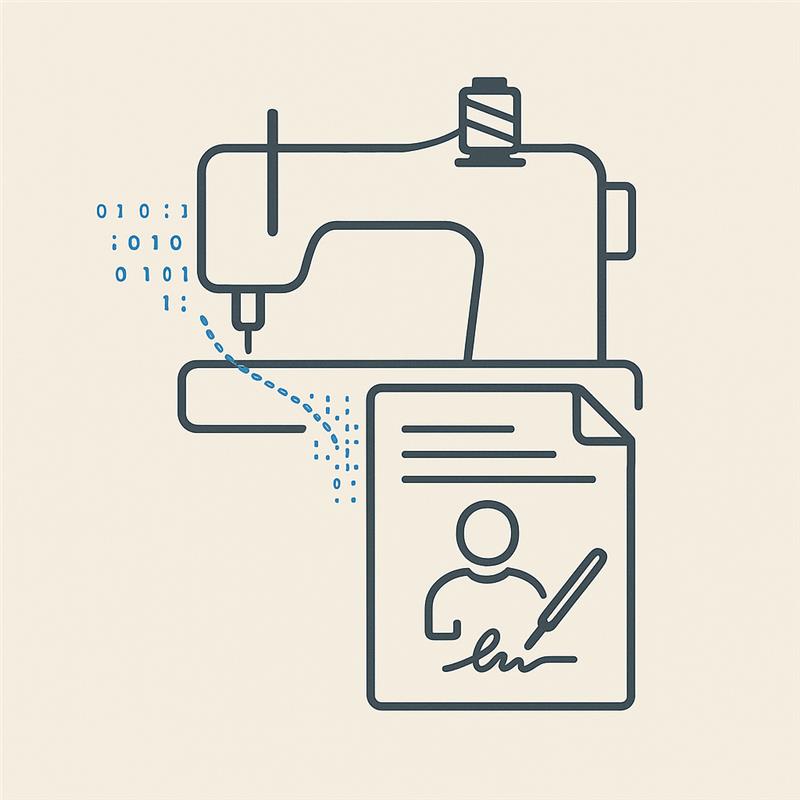 [Speaker Notes: Lastly, I would like to mention a digitalization initiative that both Katrine and I have worked extensively on from our respective sides. A primary goal was to break down, structure and digitize the guardians' mandates so that they could be stored, shared, and used digitally, machine-to-machine. Equally important was that the initiative facilitated the ability for the state administrator to choose exactly the structured mandate that suits the individual person. In my view, it is an example of how digitalization and quality improvement can go hand in hand.]
Thank you for listening!